Network Layer:Control Plane
COMPSCI 453 Computer Networks
Professor Jim Kurose
College of Information and Computer Sciences
University of Massachusetts
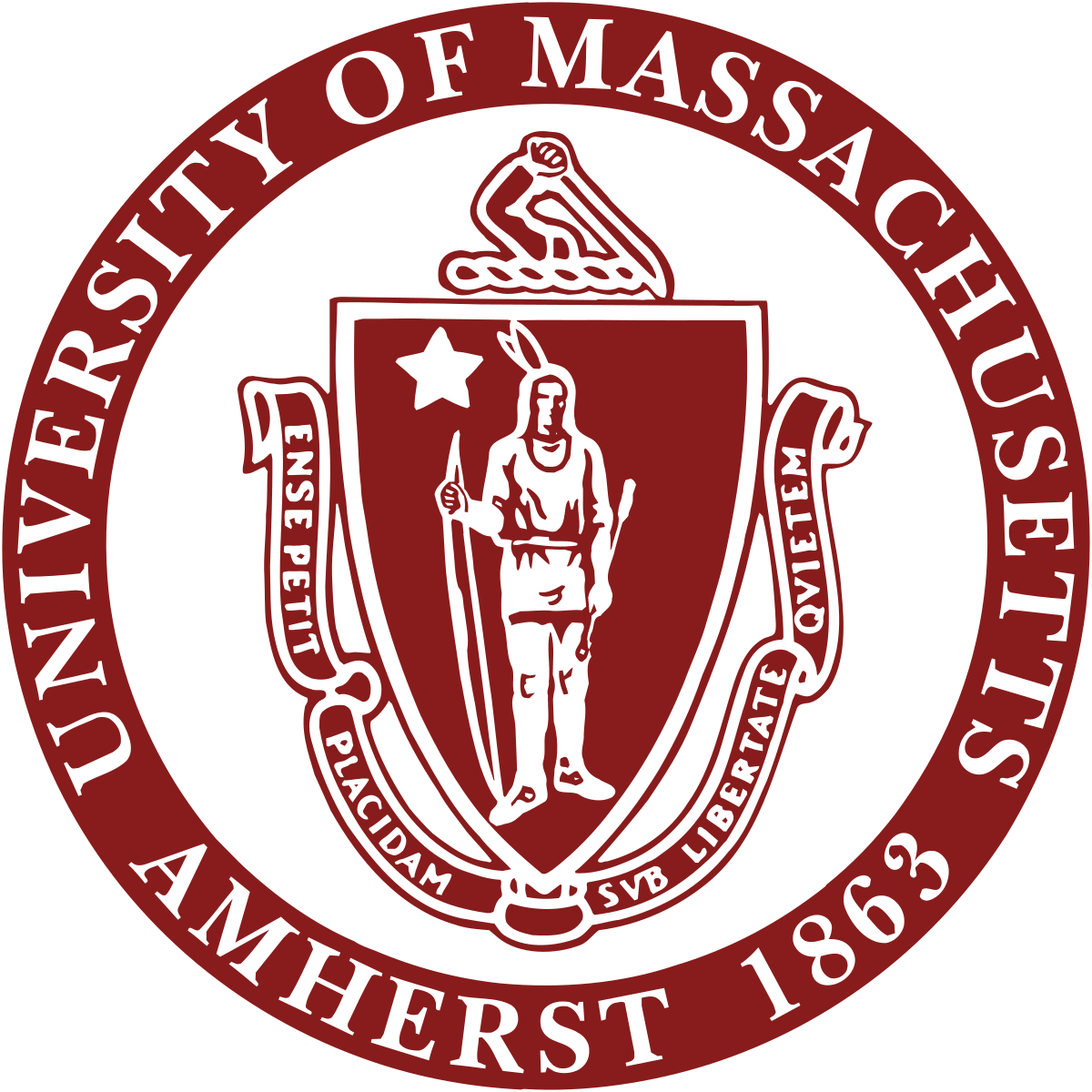 introduction
routing algorithms
link state
distance vector
intra-ISP routing: OSPF
routing among ISPs: BGP
SDN control plane
Internet Control Message Protocol 
Network management, configuration
Class textbook: 
Computer Networking: A Top-Down Approach (8th ed.)
J.F. Kurose, K.W. Ross
Pearson, 2020
http://gaia.cs.umass.edu/kurose_ross
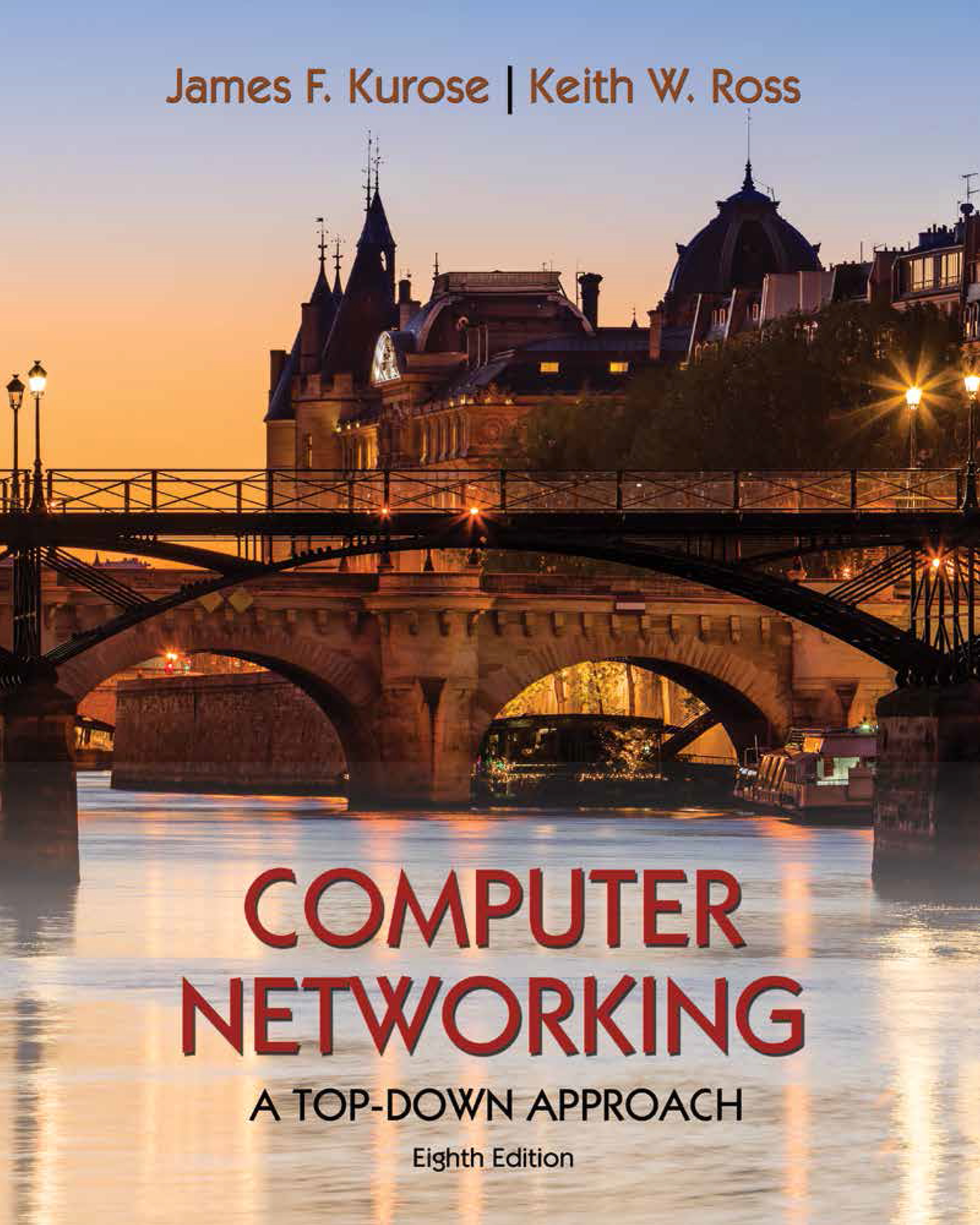 ICMP: internet control message protocol
used by hosts and routers to communicate network-level information
error reporting: unreachable host, network, port, protocol
echo request/reply (used by ping)
network-layer “above” IP:
ICMP messages carried in IP datagrams, protocol number: 1
ICMP message: type, code plus header and first 8 bytes of IP datagram causing error
Type  Code  description
0        0         echo reply (ping)
3        0         dest. network unreachable
3        1         dest host unreachable
3        2         dest protocol unreachable
3        3         dest port unreachable
3        6         dest network unknown
3        7         dest host unknown
4        0         source quench (congestion
                     control - not used)
8        0         echo request (ping)
9        0         route advertisement
10      0         router discovery
11      0         TTL expired
12      0         bad IP header
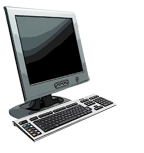 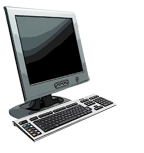 Traceroute and ICMP
3 probes
3 probes
3 probes
source sends sets of UDP segments to destination
1st  set has TTL =1, 2nd  set has TTL=2, etc.
datagram in nth set arrives to nth router:
router discards datagram and sends source ICMP message (type 11, code 0)
IP address of router where TTL expired is source IP address of  datagram containing this ICMP message
stopping criteria:
UDP segment eventually arrives at destination host
destination returns ICMP “port unreachable” message (type 3, code 3)
source stops
when ICMP message arrives at source: record RTTs
Network Layer:Data Plane
COMPSCI 453 Computer Networks
Professor Jim Kurose
College of Information and Computer Sciences
University of Massachusetts
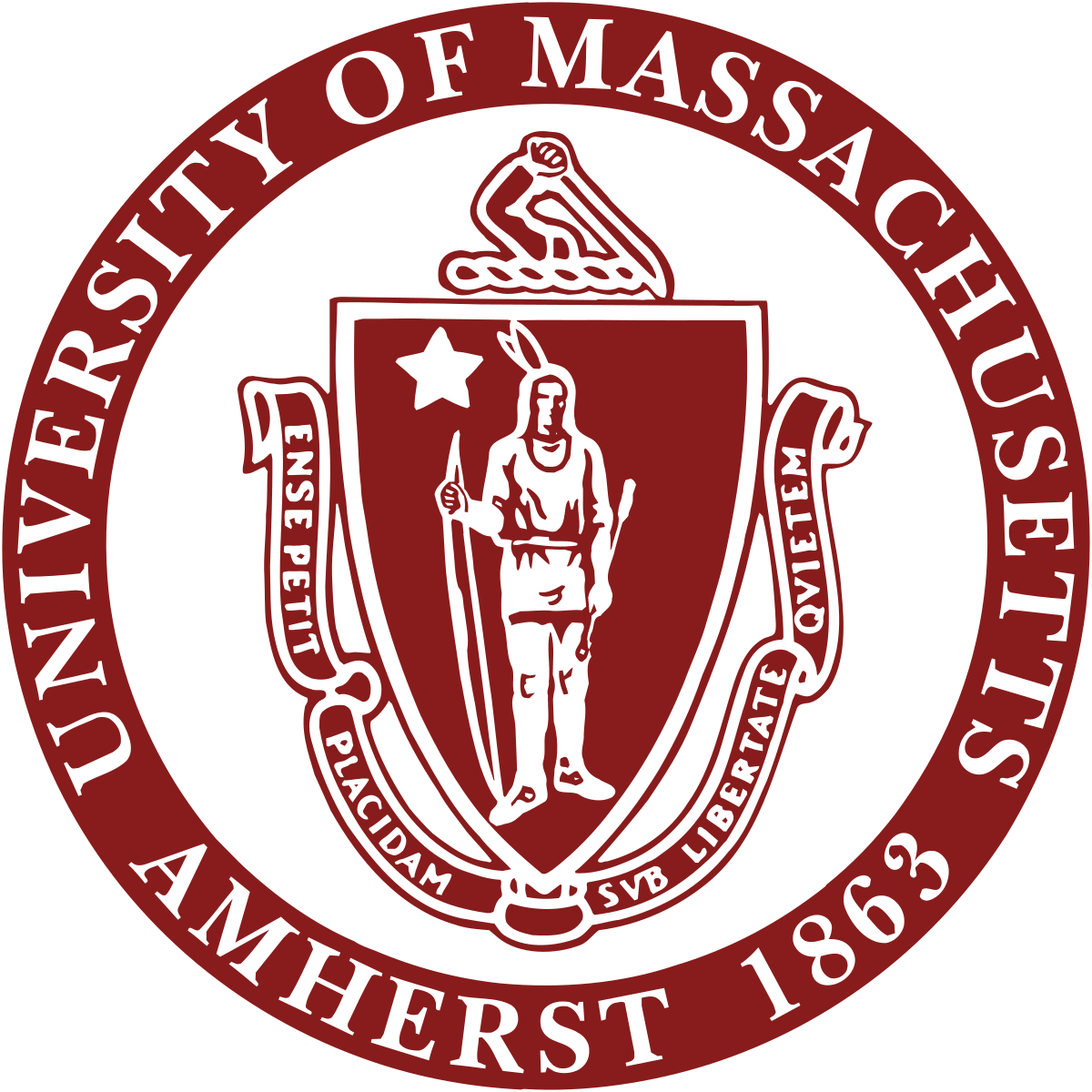 introduction
routing algorithms
link state
distance vector
intra-ISP routing: OSPF
routing among ISPs: BGP
SDN control plane
Internet Control Message Protocol 
Network management, configuration
Class textbook: 
Computer Networking: A Top-Down Approach (8th ed.)
J.F. Kurose, K.W. Ross
Pearson, 2020
http://gaia.cs.umass.edu/kurose_ross
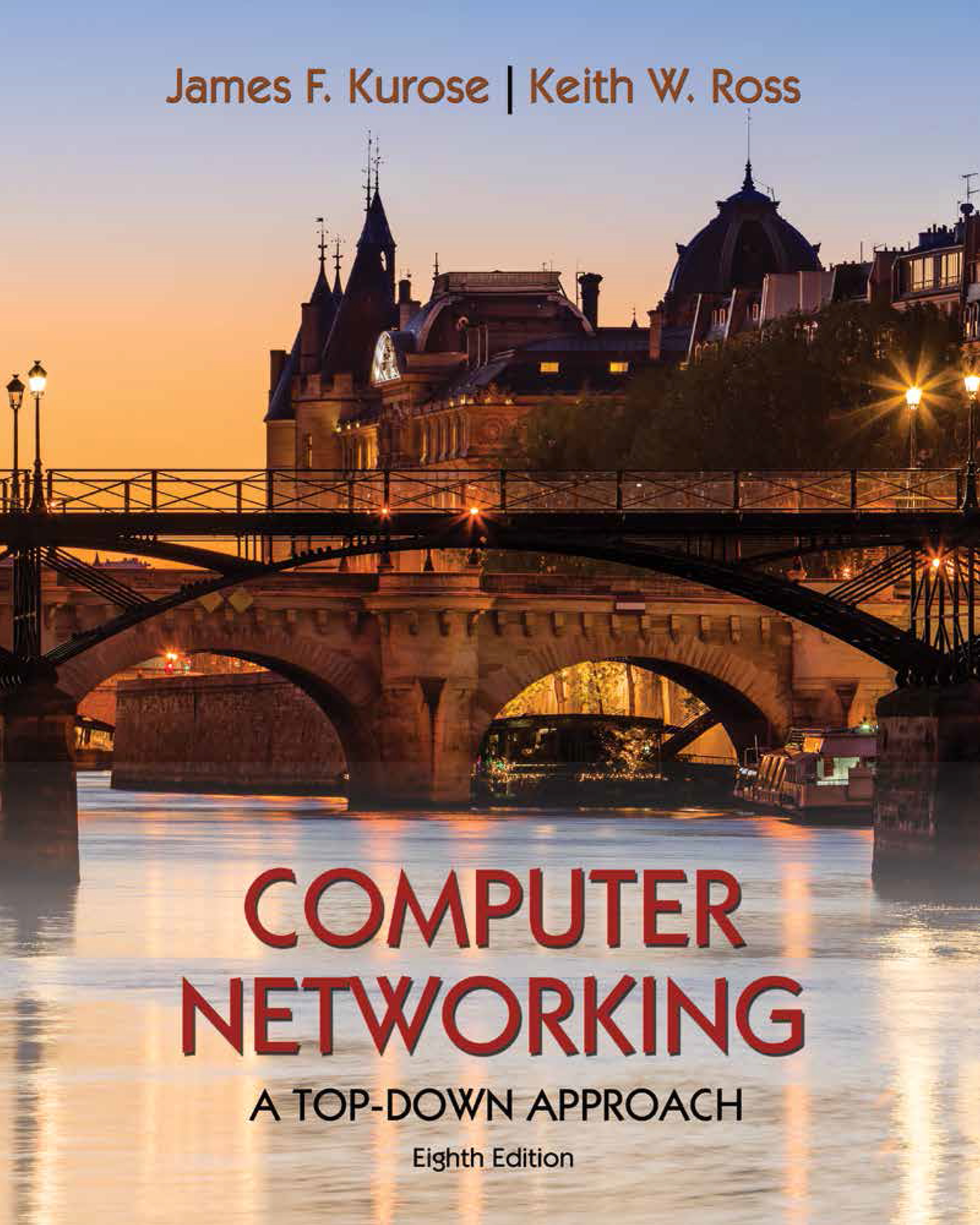 Video:     2020, J.F. Kurose, All Rights Reserved
Powerpoint:    1996-2020, J.F. Kurose, K.W. Ross, All Rights Reserved
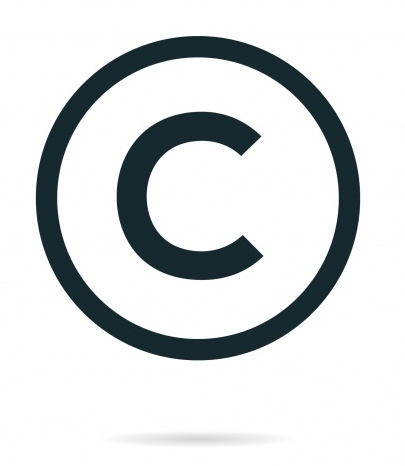 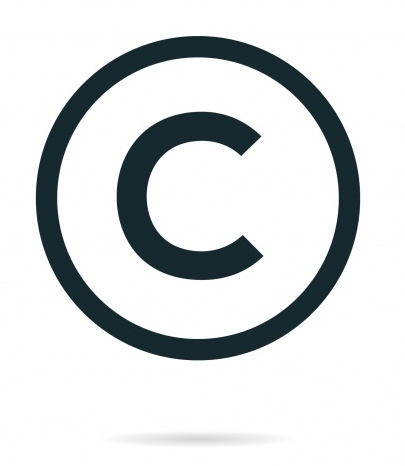